Самостоятельная работа
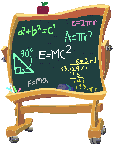 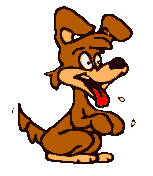 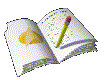 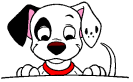 В1
I вариант
II вариант
В
10
50
60
С
А
В1
6
А1
С1
70
В
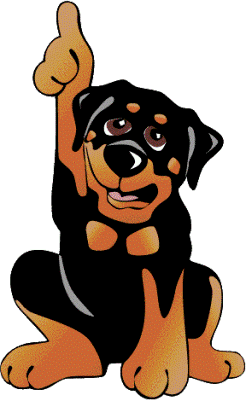 4
60
С
А
3
А1
С1
ОТВЕТЫ
I вариант
II вариант
1.  по II признаку
1.  по I признаку
ВО=10 см,
      SВОС:SАОД=0,16
<САО=61,
      SАОС:SВОД=9
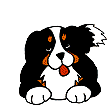